ADK de l’œsophage après radio-chimiothérapie 			qui doit on opérer ?
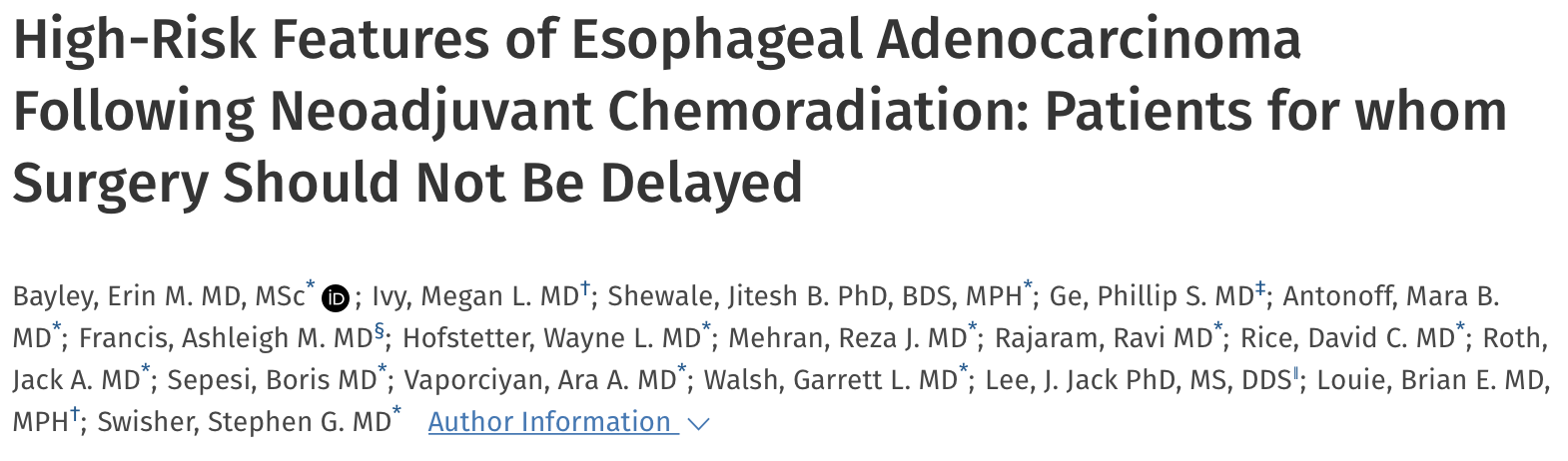 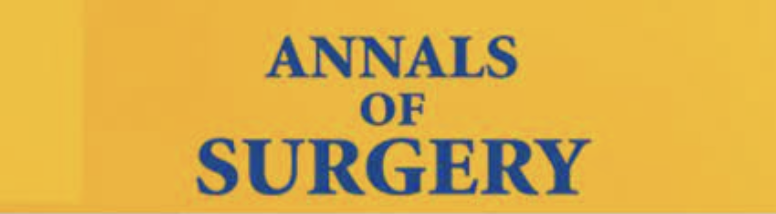 Bibliographie  30/09 – Natacha BOULANGER
Epidémiologie:

Cancer œsophage = 5000/an
++ ADK / CE

Pronostic sombre : 15%  survie à 5 ans
Après chirurgie : 70% SSR pour les stades 1, 25% stade III
IntroductionMéthodeRésultatsLimitesConclusion
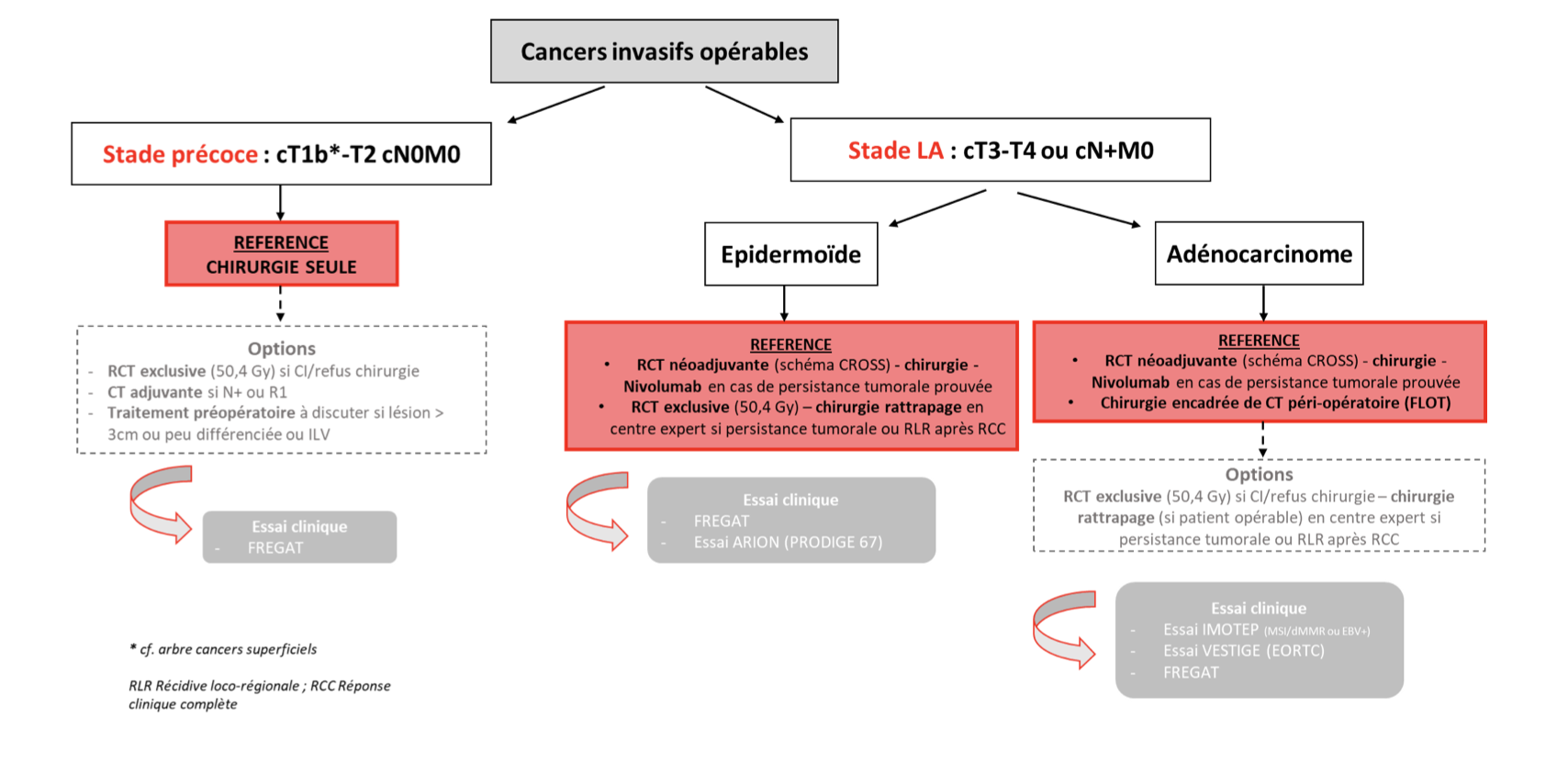 IntroductionMéthodeRésultatsLimitesConclusion
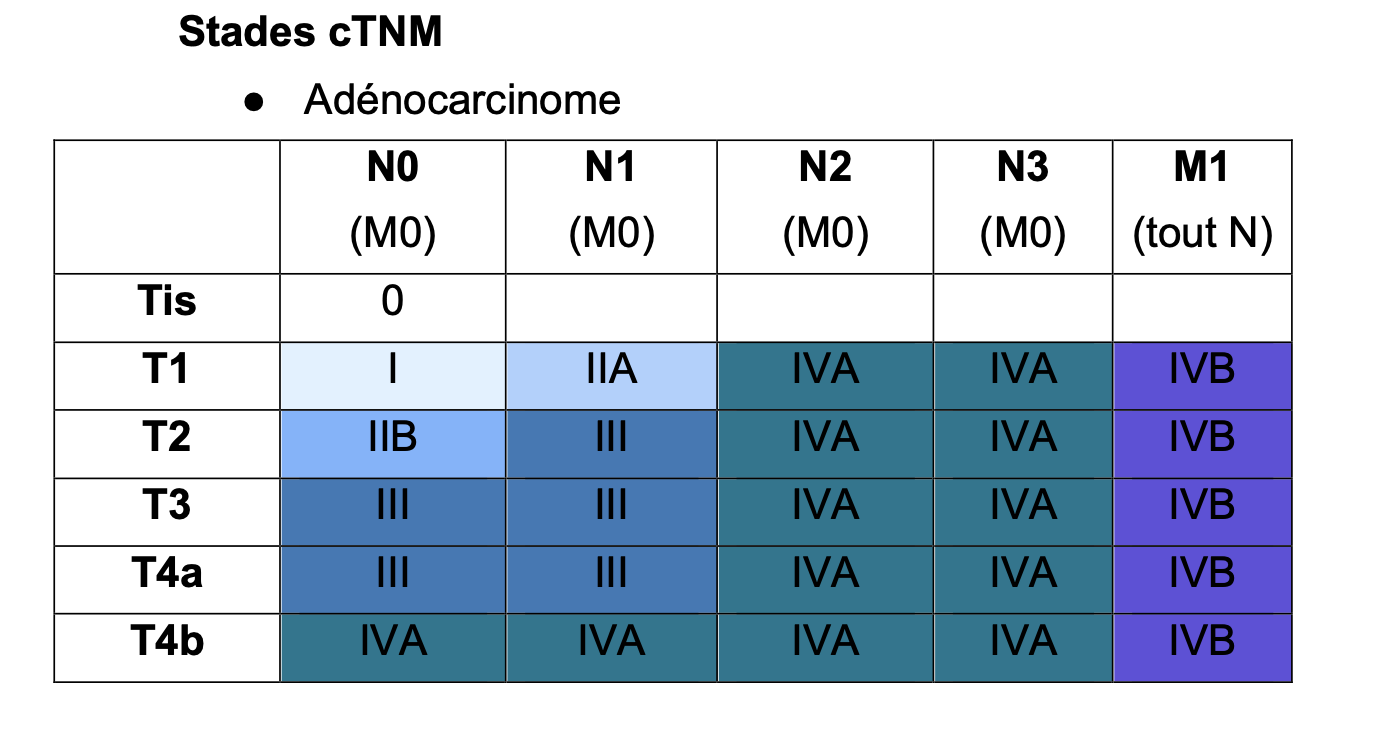 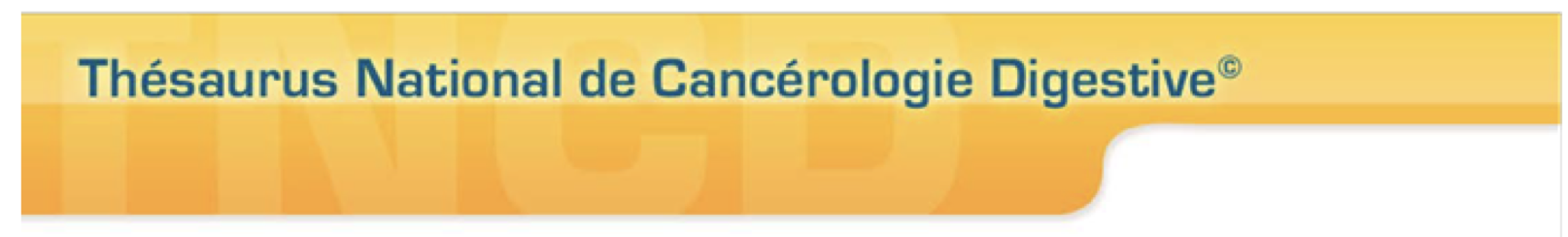 Œsophagectomie totale :

40% morbidité
4% mortalité
IntroductionMéthodeRésultatsLimitesConclusion
Au final:

20-30% T0N0  !!
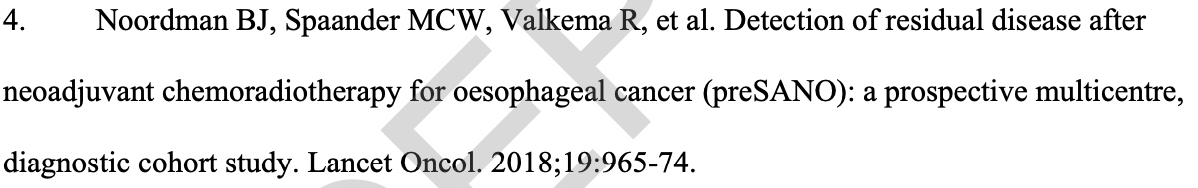 IntroductionMéthodeRésultatsLimitesConclusion
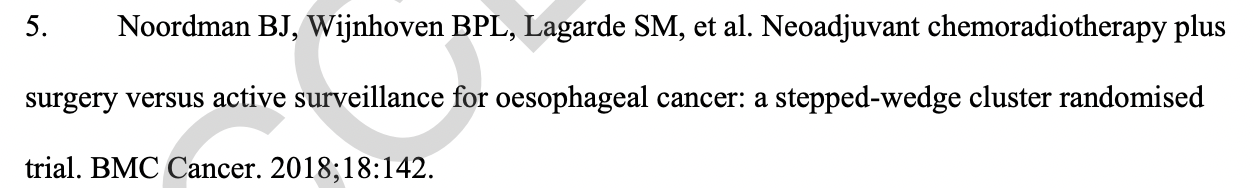 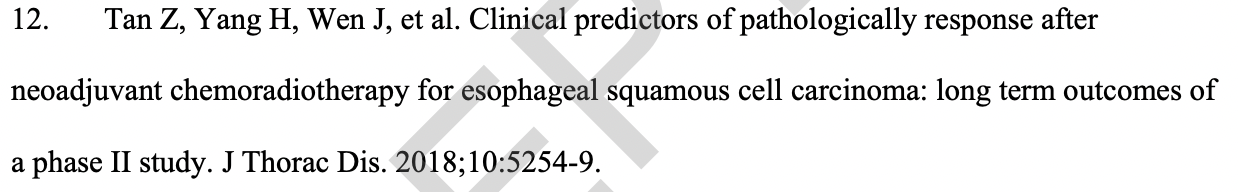 Facteurs étudiés :

Biopsies endoscopiques
Profondeur  tumorale en écho endo
SUV max au PET TDM
Sténose
Dysphagie
Perte de poids
Aucun critère significatif
IntroductionMéthodeRésultatsLimitesConclusion
Objectif: Mieux caractériser la population qui bénéficierait de la chirurgie
  * Eviter d’opérer lorsqu’on peut
  * Ne pas repousser la chirurgie lorsqu’il faut
Objectif principal = déterminer les facteurs prédictifs d’une réponse complète

Objectif secondaire = déterminer les FDR de maladie persistante
Etude rétrospective, monocentrique, équipe Américaine, 2000-2018
IntroductionMéthodeRésultatsLimitesConclusion
Inclusion:

ADK oesophagien
Non M+
Radio-Chimio néoadjuvant (doublet de chimio + rayon 50,4 Gy 5j/7 28 séances
Bilan de contrôle 4 sem post ttt par FOGD+biopsie et PET TDM
Chirurgie dans les 8 sem
SUV max « normal »
Toutes voies d’abord
Exclusion chir de sauvetage
IntroductionMéthodeRésultatsLimitesConclusion
Réponse clinique complète (RCC)
Besoin de 4/4

Absence de dysphagie ( CR de consultation)
Absence de sténose (FOGD)
SUV max < ou égal à 4 (PET TDM)
Biopsie post ttt négative (FOGD)
Réponse histologique complète (RHC)
Sur pièce d’exérèse

-T0
-N0
Autres facteurs étudiés: Age, sexe, IMC, PS, critères histologiques pré ttt…
IntroductionMéthodeRésultatsLimitesConclusion
IntroductionMéthodeRésultatsLimitesConclusion
-> Âge moyen 60 ans
-> 86% T3-T4
-> 61 % N+

-> Post ttt : 61%T0-T2, 64%N0

-> 71% temps thoracique ouvert

-> 77% JOG
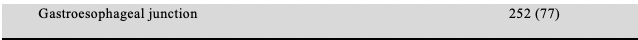 IntroductionMéthodeRésultatsLimitesConclusion
Point particulier SUV max :
Potentiel biais de confusion de l’oesophagite radique

Evaluation en aveugle per endoscopie par un 2ème endoscopiste +/- adaptation du SUV max
IntroductionMéthodeRésultatsLimitesConclusion
104 patients avaient 4/4 critères -> 32 % T0 N0
Sensibilité = probabilité d’être T0N0 si présence de 4/4 critères (M+ si T+)


Ici 40% :
-> 60% des patients non opérés alors que persistance d’une maladie résiduelle (Faux positifs, ++ conséquences graves)
-> Plus d’1 patient sur 2 non opéré A TORT
IntroductionMéthodeRésultatsLimitesConclusion
Spécificité = probabilité de ne pas être T0N0 si il manque 1 critère sur 4
Ici = 70 %, donc 30% de patients opérés à tort
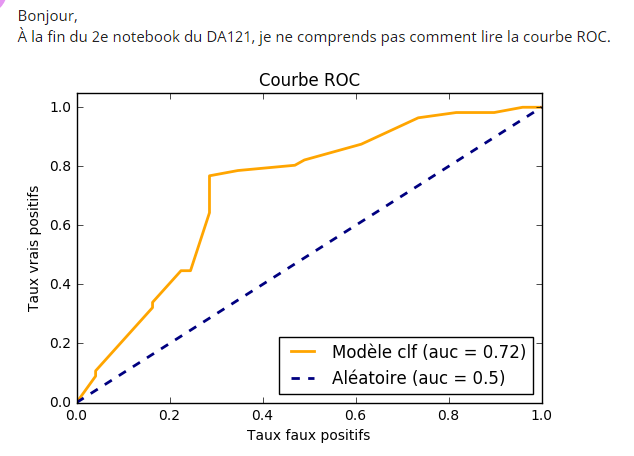 Absence de courbe ROC
IntroductionMéthodeRésultatsLimitesConclusion
Changement de cap : recherche de FDR de maladie résiduelle
IntroductionMéthodeRésultatsLimitesConclusion
Critères étudiés :

Présence d’une sténose 
Biopsie positive
Cellule en bague à chaton initialement
SUV max >5,4
Grade histologique
Critères étudiés significatifs:

Présence d’une sténose 
Biopsie positive
Cellule en bague à chaton initialement
SUV max >5,4
Grade histologique cT1-T2, cT3-T4
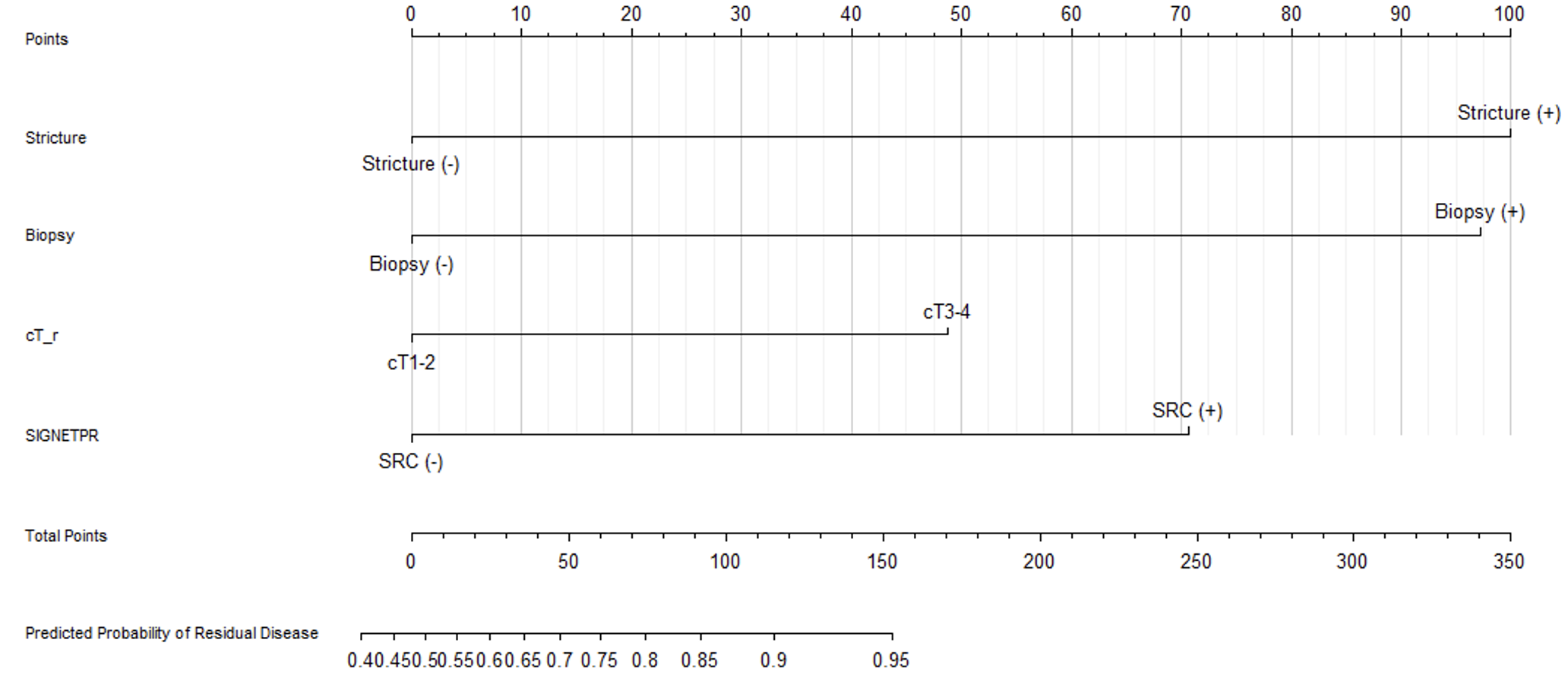 IntroductionMéthodeRésultatsLimitesConclusion
Présence d’1/4 critère -> 95% de risque de maladie résiduelle
Critères étudiés :

Présence d’une sténose 
Biopsie positive
Cellule en bague à chaton initialement
SUV max >5,4
Grade histologique
IntroductionMéthodeRésultatsLimitesConclusion
2 groupes:
Groupe 1 = SUV max >5,4 sans œsophagite
Groupe 2= SUV max < ou égal à 5,4 OU œsophagite

-> 95% du groupe 1 avait une maladie résiduelle
Critères retenus :

Présence d’une sténose 
Biopsie positive
Cellule en bague à chaton initialement
SUV max >5,4 sans oesophagite
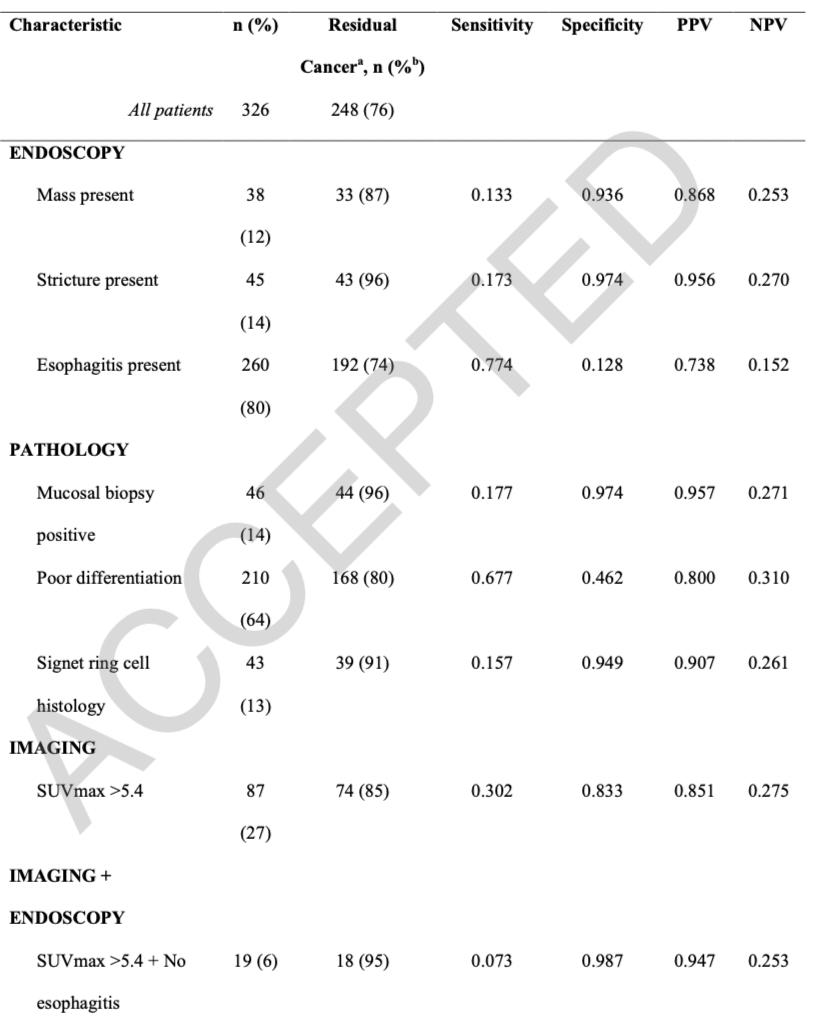 Cibler le maximum de vrai positif= VPP
Chaque critère >90%

-> Seul 1 patient sur 10 aura une maladie résiduelle sans FDR


1 critère présent : 86% de risque de maladie résiduelle
2 critères présents : 100%

Attention:
0 critère : 66% maladie résiduelle…
Probables critères intercurrents non étudiés
IntroductionMéthodeRésultatsLimitesConclusion
Etude prospective suédoise de validation pour ces critères :


Résultats concordants :
78% de maladie résiduelle avec 1 critère
100% avec 2 critères


Survie:
Diminuée si sténose ou cellules en bague à chaton
Pas d’impact du résultats de la biopsie ni du SUV max
- Aucun critère clinique disponible pour évaluer l’invasion microscopique de la tumeur


-> pas d’apport des biopsies « bite on bite »

- Etude Américaine avec des protocoles différents pour les cancer de la JOG, quelques T1-T2 -> problème de transposition de résultats ?

- Quasi 50% de patients exclus du fait d’une chirurgie > 8 semaines post traitement, sans détail 

- SUV max : probable bon critère mais biais de radiothérapie, peu standardisé (valeur absolue, % de réduction)

- Étude rétrospective, critères secondaires
IntroductionMéthodeRésultatsLimitesConclusion
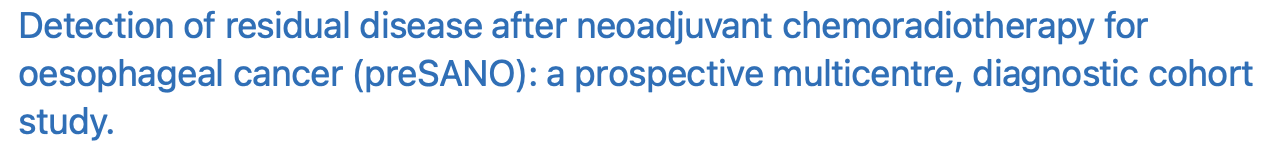 TAKE HOME MESSAGE

- La réponse clinique ne prédit pas la réponse histologique
Mais probable identification de FDR contre indiquant la surveillance:




1 Question : Que penser des patients avec 4/4 critères de réponse clinique complète ET aucun FDR ?

- 1 étude: Etude SANO = essai randomisé de non infériorité -> surveillance active vs chirurgie pour les ADK œsophage après radio-chimio
1er résultat fin 2023, critère principal = survie globale
Si surveillance active +/- chirurgie ressort non inférieur à la chirurgie d’emblée, la surveillance active pourra faire partie intégrante de la prise en charge dans ce contexte.
IntroductionMéthodeRésultatsLimitesConclusion
Critères retenus :

Présence d’une sténose 
Biopsie positive
Cellule en bague à chaton initialement
SUV max >5,4 sans oesophagite